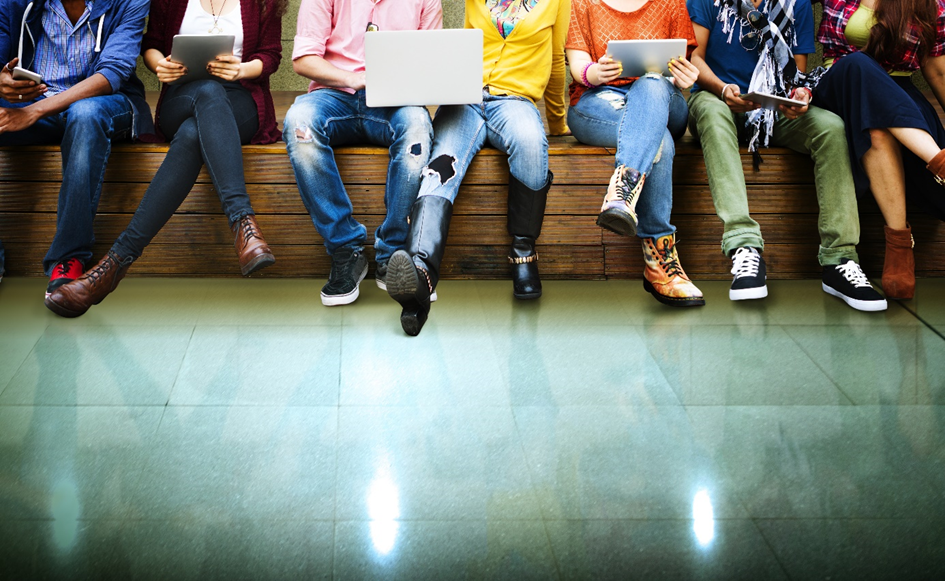 Voorbereiding MBO- Event: maandag 13 juni 13.45 – 16.00 uur locatie: de leijgraaf Veghel
Regio Meierijstad
Een LOB-programma samen met het mboloopbaancompetenties
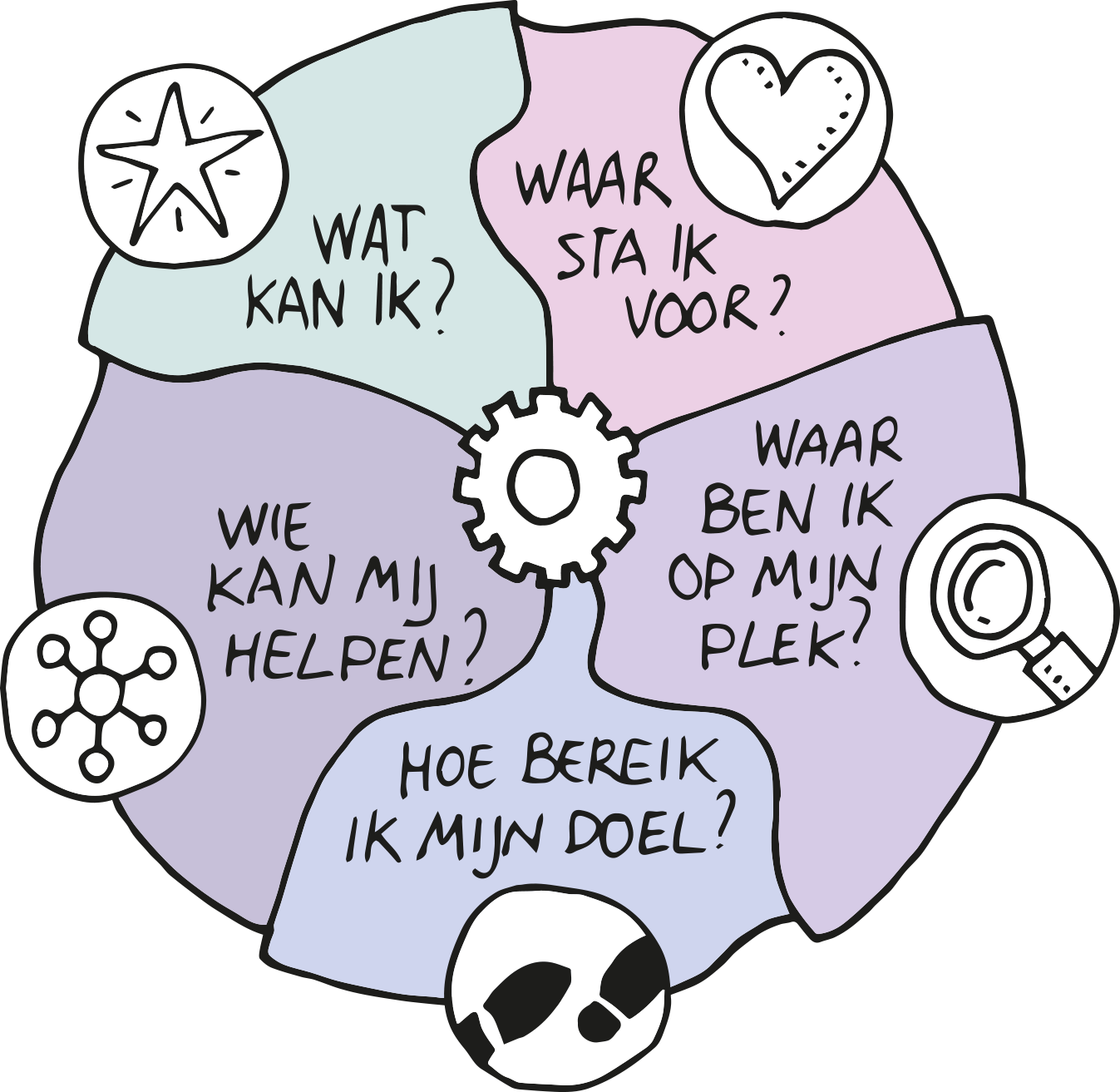 Binnen de vmbo-scholen zijn allerlei lob-activiteiten waarbij de leerling kennismaakt (ervaren door informatie) met het werkveld, het beroep én/of het mbo. 
Met het mbo-event (klas 3) en het mbo proefstuderen (klas 4) in Meierijstad bieden we de leerling levensechte ervaringen met het studeren op het mbo.
De leerling ontwikkelt tijdens dit programma de 5 loopbaancompetenties
Kwaliteitenreflectie Wie ben ik? Kennismaken
Motievenreflectie Wat wil ik, wat motiveert mij?
Werkexploratie Welke opleiding past bij mij?
Loopbaansturing Wat wil ik worden, wat voor soort werk wil ik doen?
Netwerken Wie kan mij verder helpen?
Waarom eigenlijk?
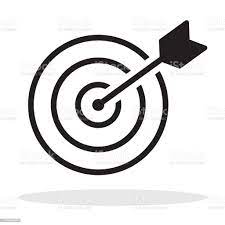 DOEL
Het programma ondersteunt je bij het maken van een keuze voor een passende opleiding én 
Het geeft je een duidelijk beeld van wat studeren op het mbo betekent waardoor je (beter) bent voorbereid op de volgende stap in je loopbaan.
Subdoel:
De producten die je hierbij maakt,  gebruik je bij het sector-profielwerkstuk van leerjaar 4 en bewaar je in je loopbaandossier in Qompas.
Programma middag
De stappen van Het programma, zie ook de website
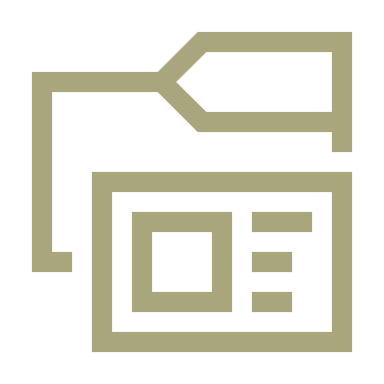 Leerjaar 3
1. Kiezen van: 
2 interessegebieden óf 
1 algemene workshops én 1 interessegebied
2. Leijgraaf MBO-event 13 juni
3. Reflectie (in Qompas)
Leerjaar 4
Voorbereiden Proefstuderen
Proefstuderen op De Leijgraaf 
Reflectie proefstuderen en verwerken in je profielwerkstuk/sectorwerkstuk
Optioneel: een bezoek aan de Open dag en bezoek een meeloopdag
WAAR MOET IK OP LETTEN BIJ HET MAKEN VAN EEN KEUZE?
Hierbij is het belangrijk dat je een bewuste keuze maakt voor het interessegebied en/of de algemene workshops. 
Redenen om een specifieke keuze te maken kunnen zijn;
Voorbereiden op de keuze voor het proefstuderen in het 4e leerjaar
Je wilt verder kennismaken met een specifiek opleidingsdomein
Je hebt concrete vragen die je wilt stellen
Je wilt interessegebieden met elkaar vergelijken
Je wilt sfeer proeven
Je wilt iets  over jezelf ontdekken
Etc.
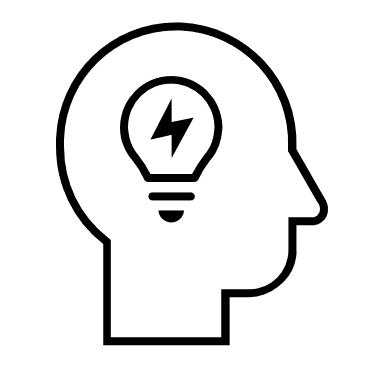 Wat MAG IK verwachten VAN HET mbo ÉN VAN MEZELF?
Uit welke 19 interessegebieden mag ik kiezen?
Uit welke algemene workshops mag ik kiezen?
Kiezen doe je zo
MBO-studievaardigheden
Opleiding en (kans op) werk
MBO algemeen & uitleg brede interessegebieden
Je neemt tijdens het MBO-event je laptop en pen en papier mee.
Waar / hoe maak ik mijn keuze voor het mbo-event?
Intergrip: registreren klassikaal
Naar website: https://www.leijgraaf.nl/hulp-bij-studiekeuze/leijgraafmboeventmeierijstad/
Intergrip: keuze maken voor interessegebieden en/of alg. workshops klassikaal
Mogelijk van 12 mei tot en met 20 mei
Op 7 juni ontvangt de leerling een bevestigingsmail van de keuze
Reflecteren
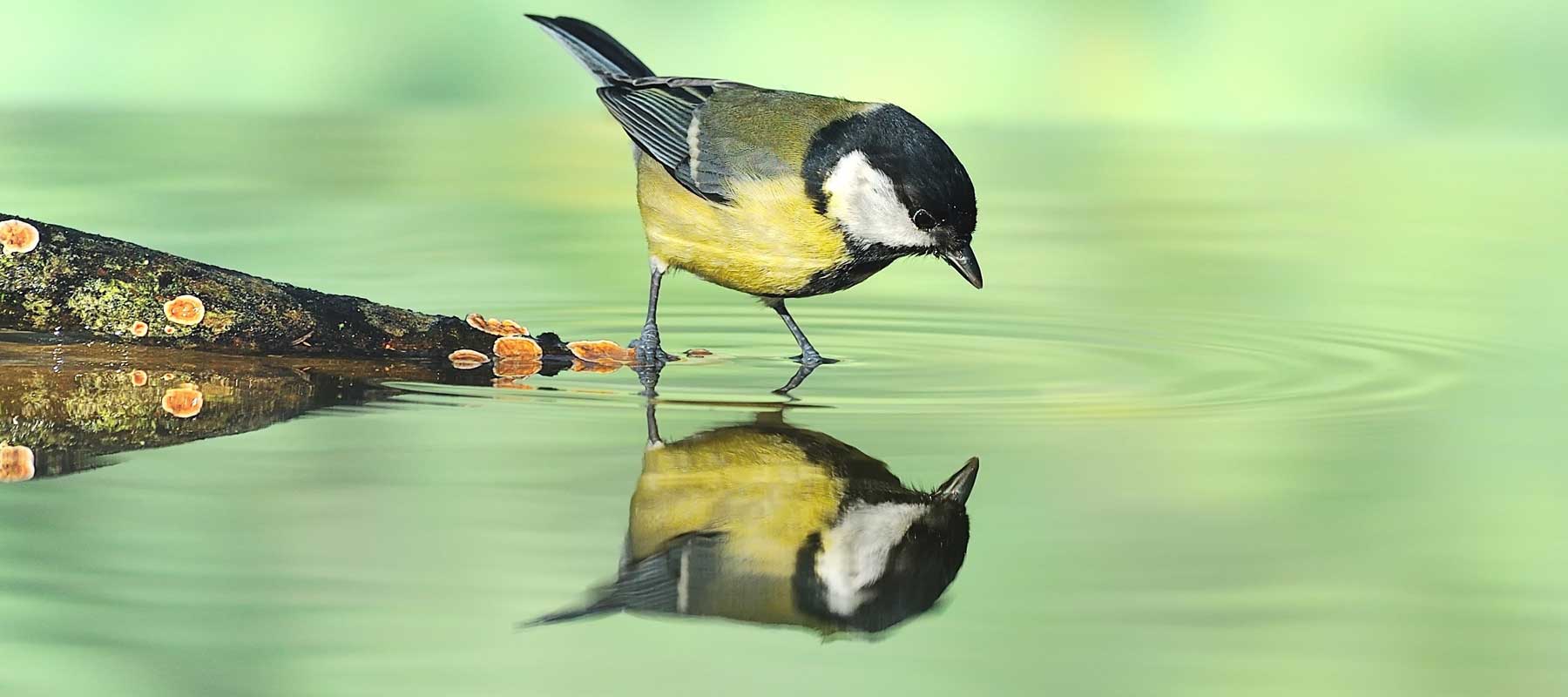 Met je eigen docent kijk je terug op je ervaringen tijdens het MBO-event bij De Leijgraaf. 

In Qompas reflecteer je op deze middag. Deze reflectie gebruik je volgend schooljaar voor het proefstuderen/werkstuk.

In leerjaar 4 ga je een keuze maken bij welke  opleiding je gaat proefstuderen.